Программа ,автором которой является Л.Г.Петерсон, соответствует новым современным целям образования, где на первый план выходит личность ученика и формирование у него таких качеств, которые помогут ему успешно справляться с жизненными трудностями. В отличие от традиционной программы, целью которой было обеспечение каждого ученика необходимыми знаниями, навыками и умениями, программа Л.Г.Петерсон, помимо необходимых знаний, формирует у учащихся деятельностные способности, в основе которых - самостоятельная деятельность ученика: самостоятельно действовать, принимать решения, применять их на практике и адекватно оценивать собственный результат. Помимо этого, у учащихся формируются общекультурные способности, позволяющие комфортно общаться и адекватно строить свои отношения с другими людьми. Все эти способности составляют очень важное умение - «умение учиться», необходимое человеку для успешной жизни.
Дидактическая система, применяемая в учебниках Петерсон,позволяет учителю на уроках по разным учебным предметам системно включать учащихся в учебную деятельность, где протекают процессы мотивации, построения и коррекции способов действий, реализации нормы и рефлексии, самоконтроля и самооценки, коммуникативного взаимодействия и др.
В традиционной школе считается, что ученики должны сначала выучить (запомнить) то, что предлагают учитель и учебник, затем понять, а потом научиться применять полученные знания. Основной смысл учения детей состоит в усвоении этого знания.
Может узнать
Должен узнать
Принцип минимакса
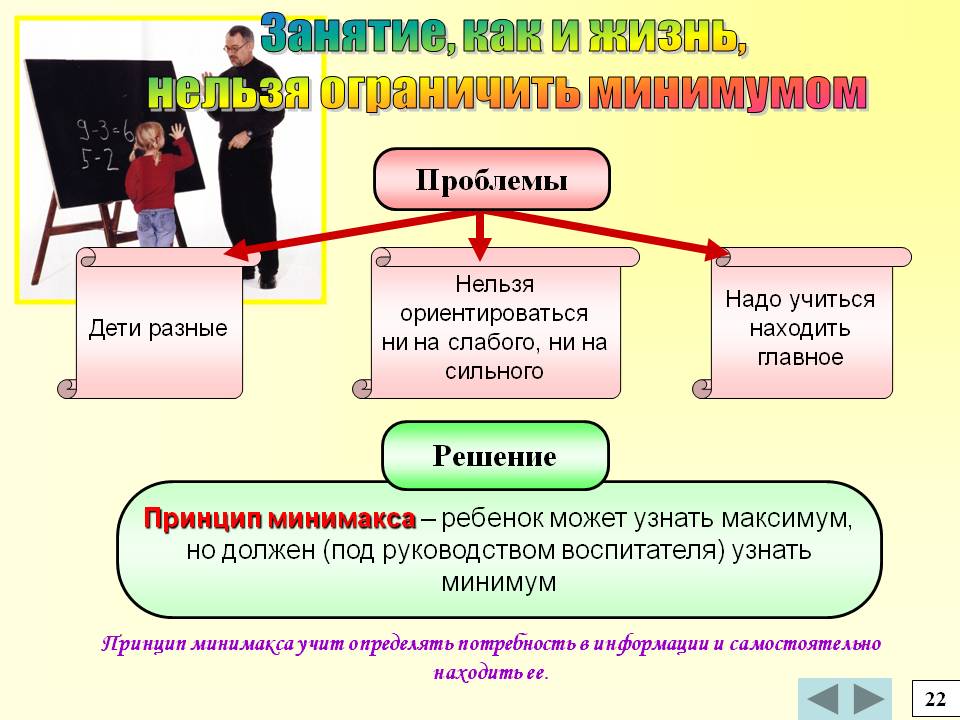 Обучение по учебнику Л.Г. Петерсон  строится на основе деятельностного метода, который включает этапы урока:
 постановка учебной задачи;
 открытие детьми нового знания;
 первичное закрепление (с комментированием);
самостоятельная работа с проверкой в классе (решение задач на повторение);
 решение тренировочных упражнений;
контроль.
Одной из важнейших целей в процессе обучения решению 
текстовых задач является развитие умения моделировать задачу 
с помощью схем. Использование 
схем особенно 
удобно для задач с большими 
числами, когда непосредственный
 рисунок сделать трудно или даже невозможно.. Составление схемы к условию задачи позволяет наглядно её представить и осознанно определить план решения, что способствует успешному решению
Обращаем Ваше внимание, что одной из особенностей программы Л.Г. Петерсон по математике  является обучение учащихся решению задач именно с помощью схем. Схема к задаче позволяет учащимся подробно разобраться в ее условии и выйти на способ решения задачи. В «Методических рекомендациях для учителя» к каждому учебнику математики подробно описана эта система работы над задачами.
6
4
2
Алгоритм решения задачи
Прочитай задачу.
Определи , о чем говорится в задаче.
Определи тип задачи.
Составь план решения в зависимости от типа задачи.
Запиши решение.
Подумай, можно ли решить задачу другим способом. 
Проверь решение.
Запиши ответ.
Приемы работы со схемами
1) самостоятельно «одеть» схему;
2) составить задачу по схеме;
3) выбрать схемы к задачам;
4) комментирование задачи только по схеме (без данных);
5) соединить схемы с подходящим выражением.
Составление схемы к условию задачи позволяет наглядно её представить и осознанно определить план решения, что способствует успешному решению.
Формы работы над задачей
Работа над решенной задачей. Многие учащиеся только после повторного анализа осознают план решения задачи.
  Представление ситуации, описанной в задаче (нарисовать «картинку»). Учитель обращает внимание детей на детали, которые нужно обязательно представить, а которые можно опустить. Мысленное участие в этой ситуации. Разбиение текста задачи на смысловые части. Моделирование ситуации с помощью чертежа, рисунка.
Самостоятельное составление задач учащимися. Составить задачу:
1)  используя слова «больше на», «столько», «сколько», «меньше в 2, «настолько больше», «настолько меньше»;
2)  решаемую в 1, 2, 3 действия;
3)  по данному ее плану решения, действиям и опыту;
4)  по выражению и т. д.
Решение задач с недостающими или лишними данными.
Изменение вопроса задачи.
 Составление различных выражений по данным задачи и объяснение, что обозначает то или иное выражение. Выбрать те выражения, которые являются ответом на вопрос задачи.
Использование приема сравнения задач и их решения.
Запись двух решений на доске – одного верного и другого неверного.
Какой вопрос и какое действие лишние в решении задачи (или наоборот, восстановить пропущенный вопрос и действие в задаче.)
 Составление аналогичной задачи с измененными данными.
 Решение обратных задач.
Решение задачи алгебраическим и арифметическим способом.

            Систематическое использование на уроках математики и внеурочных занятиях специальных задач, направленных на развитие логического мышления, расширяет математический кругозор младших школьников и позволяет более уверенно ориентироваться в простейших закономерностях окружающей их действительности и активнее использовать математические знания в повседневной жизни.
Работа с «Блиц-турнирами»
«БЛИЦ»: его значение – очень быстрый, проводимый за короткое время.
Поэтому, действительно, здесь надо продумать вопросы наличия у ребят черновиков, где схемы, таблицы, рисунки они смогли бы выполнить быстро, «от руки».

Далее очень важно , чтобы эти упражнения выполнялись в классе с тем, чтобы ребята смогли проконтролировать свою работу и скорректировать её, если возникли ошибки: учитель даёт возможность это сделать с помощью подробного образца выполнения задания.
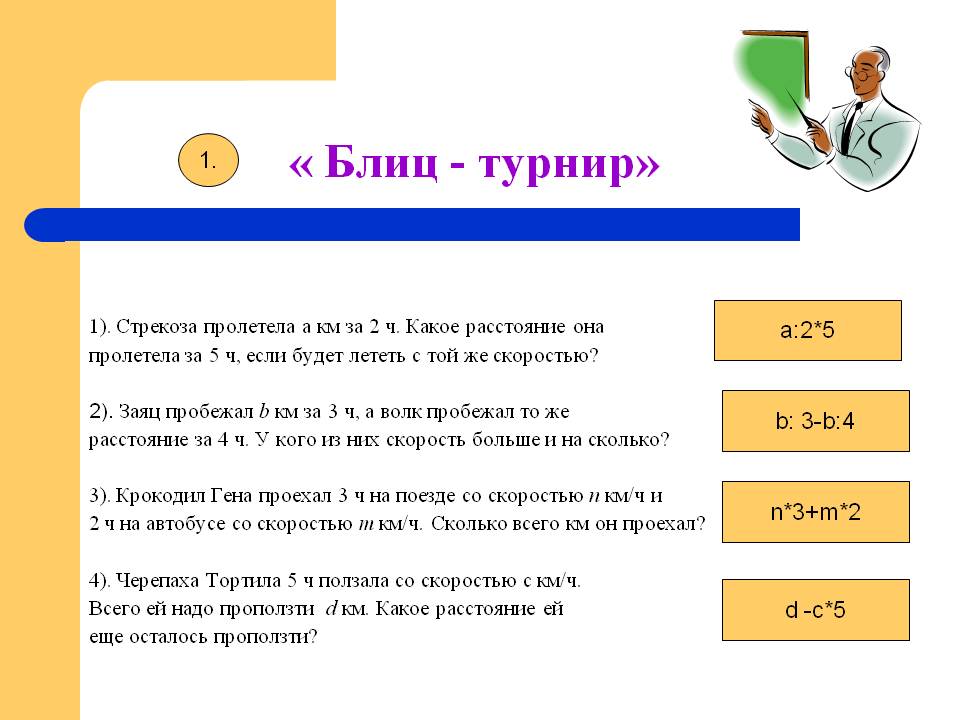 Если в классе ребята с низким или средним уровнем подготовленности, то предложите выполнять не все шесть задач на время, а первые три (они, как правило, являются стандартными), а в дальнейшем наращивайте объём. При организации работы с задачами можно обойтись без вычислений, ограничиваясь только выражением, и даже больше – только составлением схемы по условию задач. А ещё помогают такие формы работы, как работа в парах или в группах (создаются комфортные условия, когда ребята могут выразить свои затруднения вслух (вопрос обсуждается внутри группы или вопрос выносится на обсуждение с классом), а, значит, и это главное, знание усваивается осознанно).
АЛГЕБРАИЧЕСКИЙ СПОСОБ РЕШЕНИЯ ЗАДАЧИ
Арифметический способ.
Алгебраический способ.
I
4 кг
16 кг
II
I – x кг
II – (x + 4) кг
x + (x + 4)
= 16
1) 16 – 4 = 12 (кг)
– всего,
x + x + 4 = 16
2x + 4 = 16
ели было бы поровну;
2x = 16 – 4
2) 12 : 2 = 6 (кг)
– в  I коробке
2x = 12
3) 6  + 4  = 10 (кг)
x = 12 : 2
– во  II коробке
x = 6
6 кг – в I  коробке
6 + 4 = 10 (кг) – во II коробке
Ответ: 6 кг, 10 кг.
Ответ: 6 кг, 10 кг.
3200 т
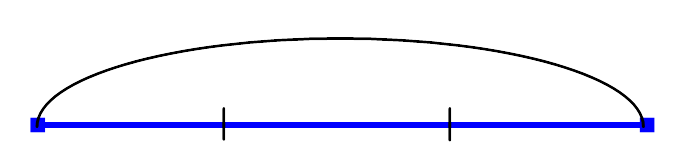 1245 т
1245:5  т
х
За 3 месяца завод изготовил 3200 т цемента. В первый месяц изготовили 1245 т, во второй-в 5 раз меньше. Сколько кг изготовили в течение третьего месяца?
1245+1245:5+х=3200
1245+249+х=3200
1494+х=3200
х=3200-1494
х=1706
Ответ: 1706 т
« Уравнения»
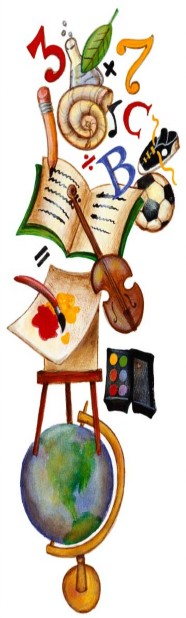 х + 768 : 2
8 · х = 24     (у - 4) · 3=15
6 : В > 66
Блок –схема 
составных  уравнений
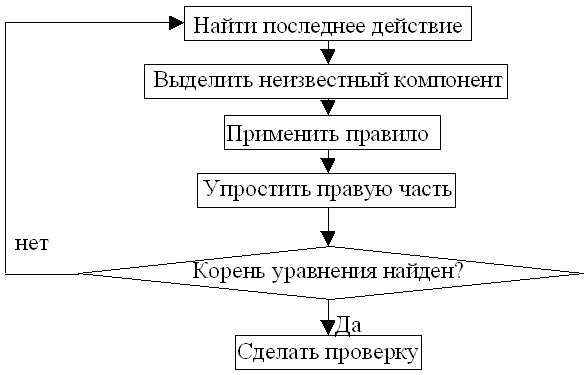 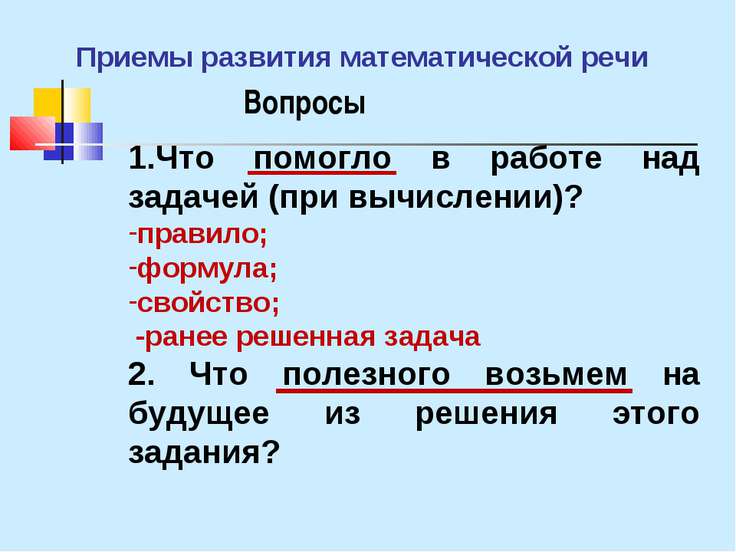